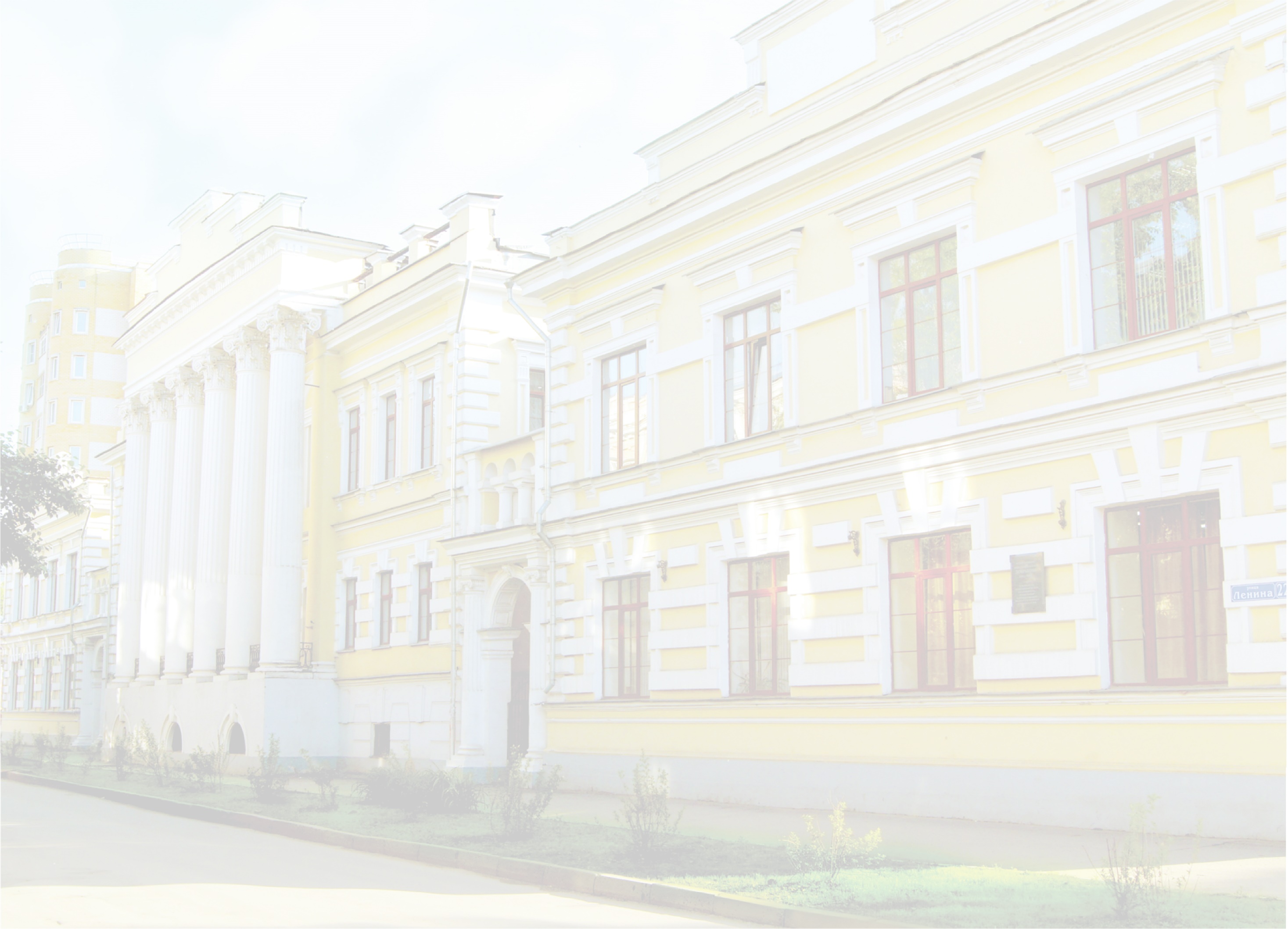 Как повысить качество преподавания?(конструктор)
Ключевые принципы
Планирование педагогических улучшений можно представить в виде несложной последовательности шагов
Ключевые аспекты анализа
Использование групповой работы
Равные возможности для ответа
Технологии для ответа
Несколько технологий опроса учеников
Время для размышления
Индивидуальная помощь и внимание
Активность учеников на уроке
Методики
Методики активизации деятельности учеников больших классов
Близость к ученикам
Реакция на каждый ответ
Стратегии
Реакции на каждый ответ: стратегии
Похвала, выражение одобрения
Знаки
Альтернативные знаки поощрения
Признак мастерства учителя — это умение использовать широкий арсенал фраз, выражающих похвалу. Например, Эдвард Кубани приводит список из 30 способов того, как похвалить ученика («Браво!», «Я вижу твой прогресс», «Ты на верном пути» и пр.). Может быть, вы можете предложить что-то еще?
Еще одно важное правило звучит так: «Сначала похвалите, потом исправляйте». Практически в каждом ответе школьника можно найти положительное. Мастерство учителя, вероятно, в том и состоит, чтобы уметь видеть маленькие положительные продвижения каждого ученика.
Объяснение причин похвалы
Работают все
Наводящие вопросы и подсказки
Подсказки
Подходы в качестве полезных подсказок
Сложные вопросы
Время на установление дисциплины
«Человечность» дисциплины
Четкие инструкции и ожидания
Чем занят учитель?
Сколько времени съела рутина?
Война против монотонности
Диагностика текущего уровня
Методики
Методики диагностики текущего уровня
Связь урочного и внеурочного
Интерес к личности ребенка
Реплики и вопросы
Индивидуальные реплики и вопросы к ученикам
Индивидуальные реплики и вопросы к ученикам должны относиться к одному из предложенных направлений:
Относительно нейтральное задание может быть таким: на уроках гуманитарного цикла учитель использует некоторые рефлексивные задания для всего класса, в которых ученик должен поделиться своим личным мнением, эмоциями на этот счет. Важно при этом продемонстрировать внимание и принятие. Хотя учителя и других предметов могут обратиться ко всему классу с вопросом о самочувствии, мнении о чем-то, интересах. 
Разумеется, стоит избегать слишком личных вопросов и затрагивать табуированные темы (политика, религия, доходы, семейные проблемы, серьезные заболевания).
Активное слушание
Принятие и выражение эмоций
Стратегии
Принятие и выражение эмоций: стратегии
Невербальное поведение
Элементы
Элементы невербального общения
Слова вежливости
Использование групповой работы
Как распределить детей по группам?
Учитель выбирает определенный принцип формирования группы. Таких групп, в сущности, бывает четыре:
Как создать разнородную группу?
Ю. А. Уваров предлагает два способа формирования групп
Какие бывают группы?
Способ формирования группы зачастую определяется той целью, ради которой учитель объединяет детей в группы. В целом есть два типа групп целей
Форматы работы группы
Центр учительского мастерства Университета Уотерлу (провин­ция Онтарио, Канада) дает описание возможных форматов работы группы
Форматы работы группы
Центр учительского мастерства Университета Уотерлу (провин­ция Онтарио, Канада) дает описание возможных форматов работы группы
Как распределяются роли в группе?
Роли в группе зависят от ее типа. Для дискуссионных групп роли могут быть следующие
Какие задания предложить группам?
Видов активности для групп может быть множество. В целом су­ществует три стратегии групповой работы